UVOD U PISANJE PROJEKATA
Izradila:
INES RUDELIĆ, diplomirani politolog
LIBERA  - Hrvatska udruga za edukaciju, poduzetništvo
 i međunarodne odnose
Ostrovička 4, 10000 Zagreb
tel.8893675, 095-850-83-99
                                                                                                                    Zagreb, 19.01.2016.
INES RUDELIĆ-DIPL.POLITOLOG
PREDSJEDNICA UDRUGE 
REVIZOR ZA BANKARSKO    POSLOVANJE
VODITELJICA  RADIONICA ZA SAMOZAPOŠLJAVANJE

Udruga LIBERA - Drenovačka 4, tel. o1-8893675, Zagreb
udruga.libera@gmail.co
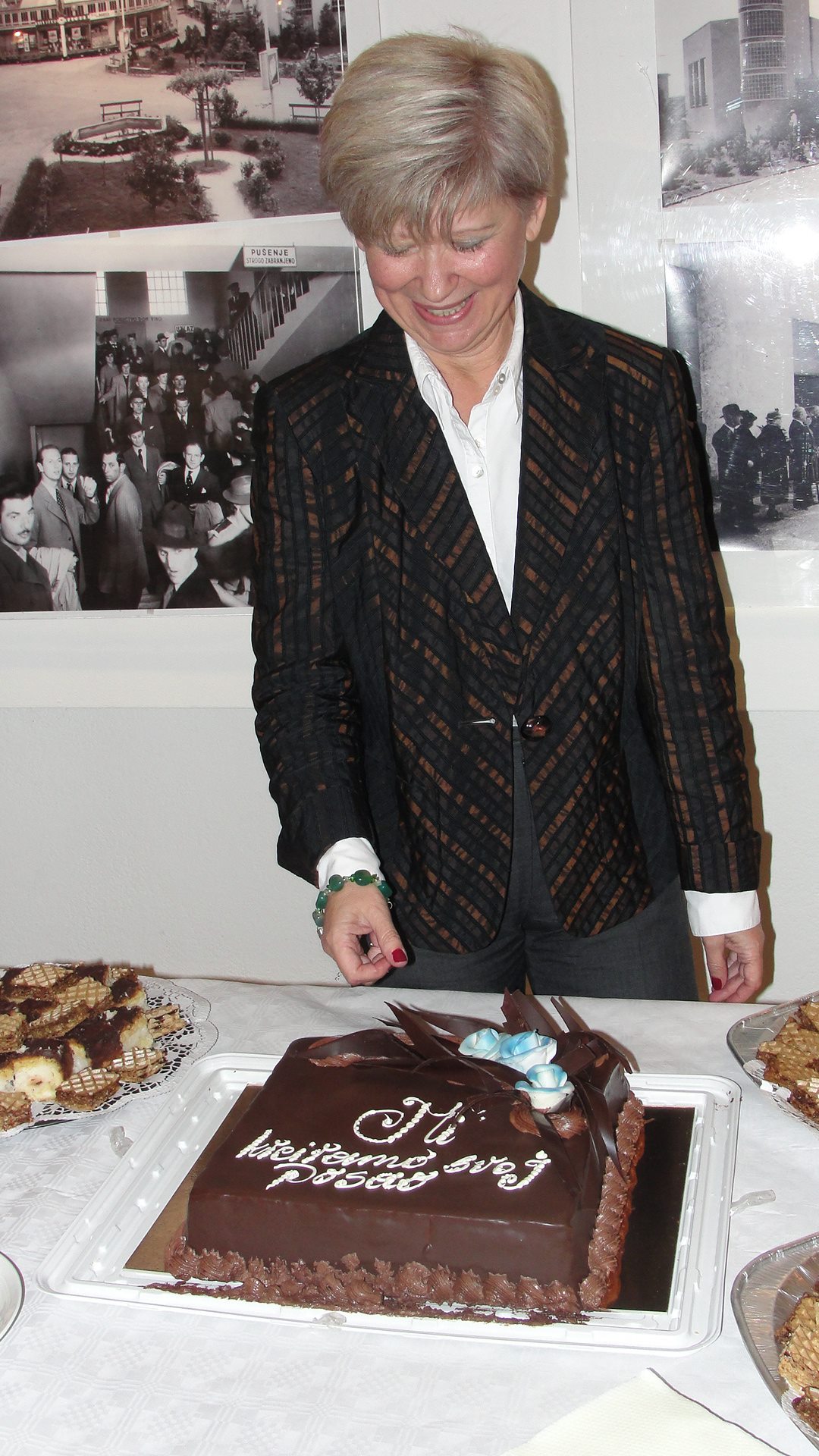 PROJEKT
NIZ   AKTIVNOSTI

U SVRHU OSTVARENJA JASNO ODREĐENIH CILJEVA UNUTAR ODREĐENOG VREMENSKOG ROKA S ODREĐENIM PRORAČUNOM
PROJEKT
Problem  koji projektom želimo riješiti


Analiza problema i dionika


Ciljevi
PROBLEMSKO STABLO
omogućava  identifikaciju problema i 
uspostavljanje uzročno posljedične veze 
među njima
PROBLEMSKO STABLO
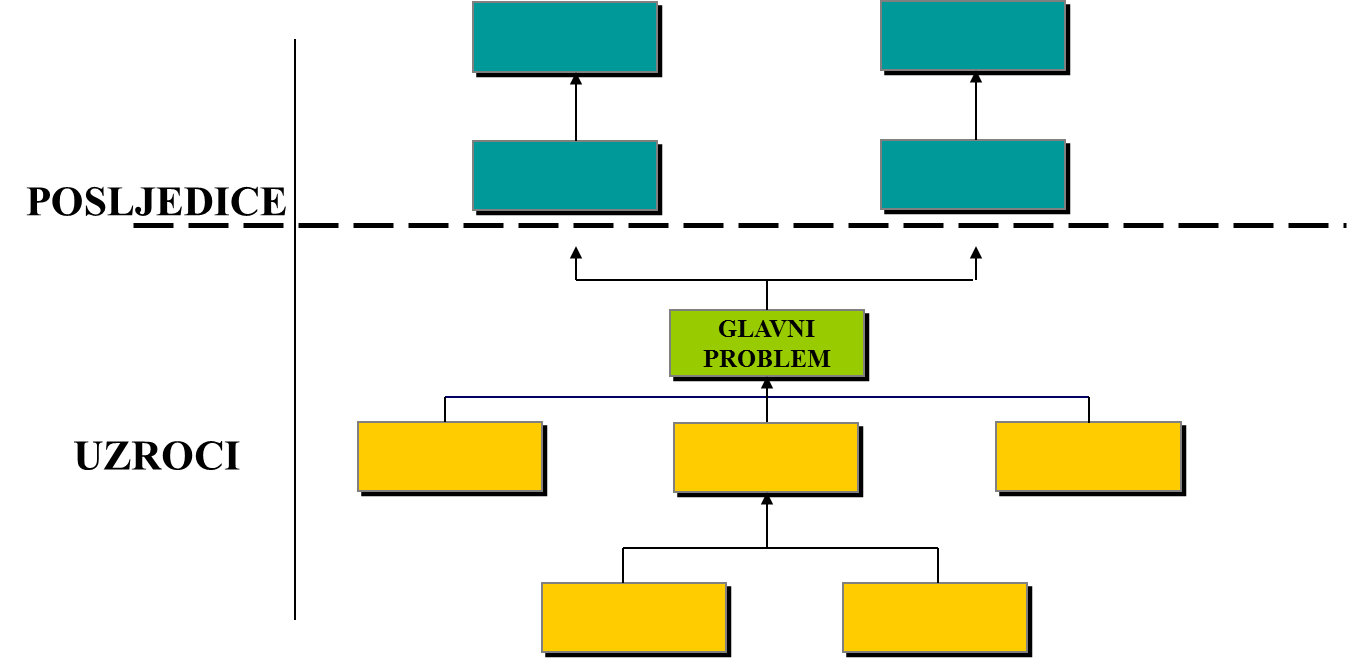 OBRASCI
Obrazac A:
Svrha i opravdanost projekta
naznačite problem koji projekt želi riješiti i uvrstite relevantne podatke

Obrazac B1: 
Relevantnost projektne prijave
opišite problem i potkrijepite ga relevantnim      podacima
CILJ
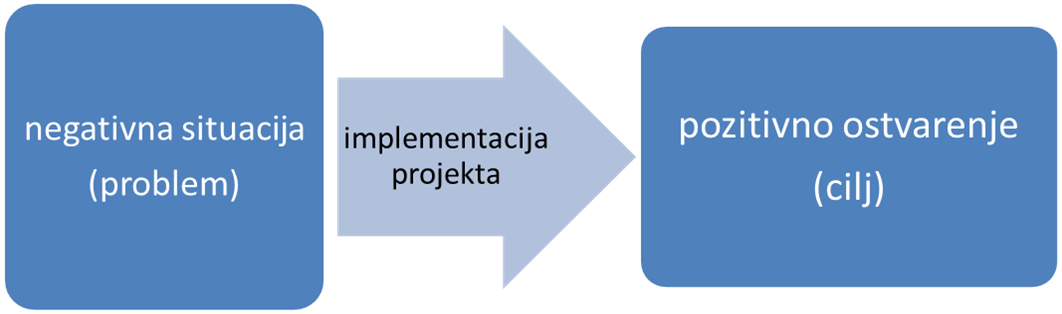 Uočenu problematiku  iz  problemskog stabla
zamjenjujemo rješenjima odnosno ciljevima
IZBOR
Polazište za našu strategiju:

ODLUKA  -  koje ciljeve možemo ili ne možemo uključiti u svoj projekt
CILJEVI
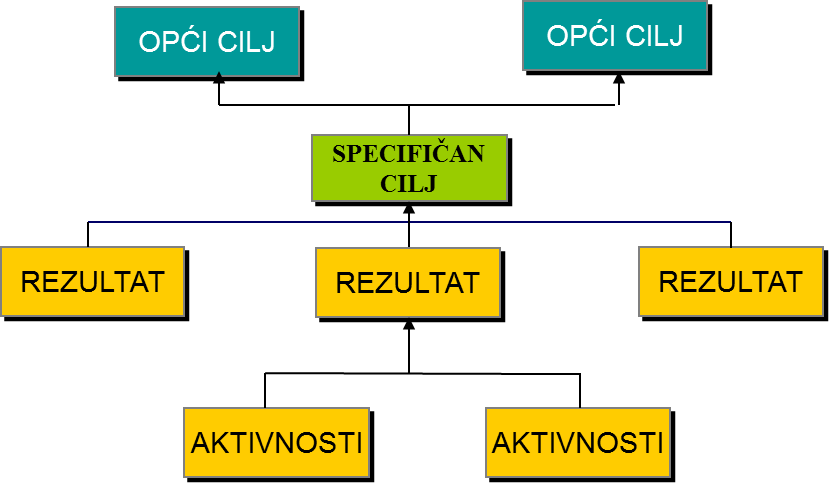 HIJERARHIJA CILJEVA
Opći cilj
Njemu doprinosimo i  sukladan je strategijama

Specifičan cilj (svrha)
Cilj našeg projekta, postižemo ga do kraja provedbe

Rezultati
Kvalitativni pomaci koji proizlaze iz aktivnosti
NEDOSTACI PROJEKATA
Problemi su nejasno definirani
Nisu potkrijepljeni konkretnim podacima,
 
Ciljevi i rezultati nisu povezani s problemima
Opći cilj nije u skladu s ciljevima Poziva

Specifičan cilj nije realan i izvediv 
Nema logične poveznice između općeg cilja, specifičnog cilja, rezultata i aktivnosti
CILJ
Obrazac A:
Opći cilj- Svrha i opravdanost projekta
Specifični ciljevi: Obrazloženje projekta
Elementi projekta i proračun –rezultati projekta

Obrazac B: 
Relevantnost projektne prijave -  u odnosu na ciljeve Poziva i strateške dokumente nacionalne, regionalne, lokalne razine te EU razine
EVALUACIJSKI KRITERIJ
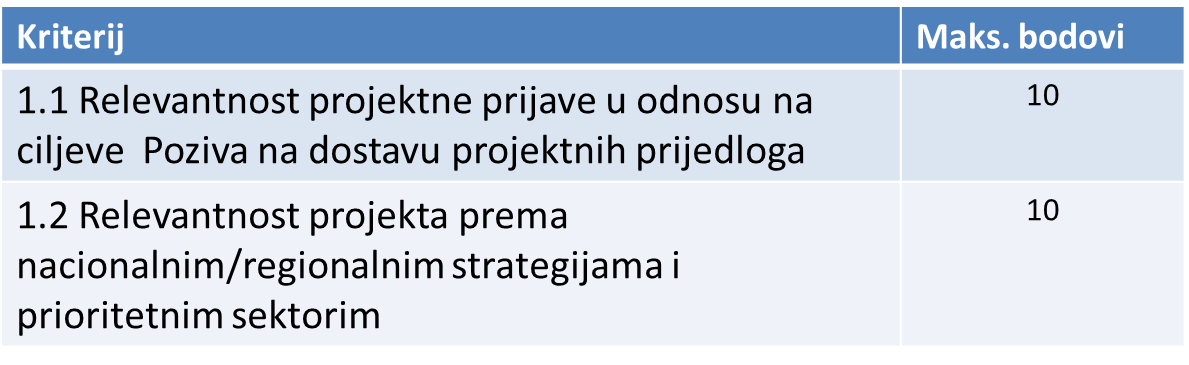 KORACI
Ispisati skupinu problema na kojima se odabrana projektna ideja temelji

Analizirati probleme tako da prikazuju uzročno – posljedične veze

Preformulirati probleme u ciljeve
LOGIČKA MATRICA
Kratki prikaz cijelog projekta

Tablica s 4 stupca i 4 retka

Testira logiku projekta i provjerava izvedivost
LOGIČKA MATRICA
STABLO CILJEVA
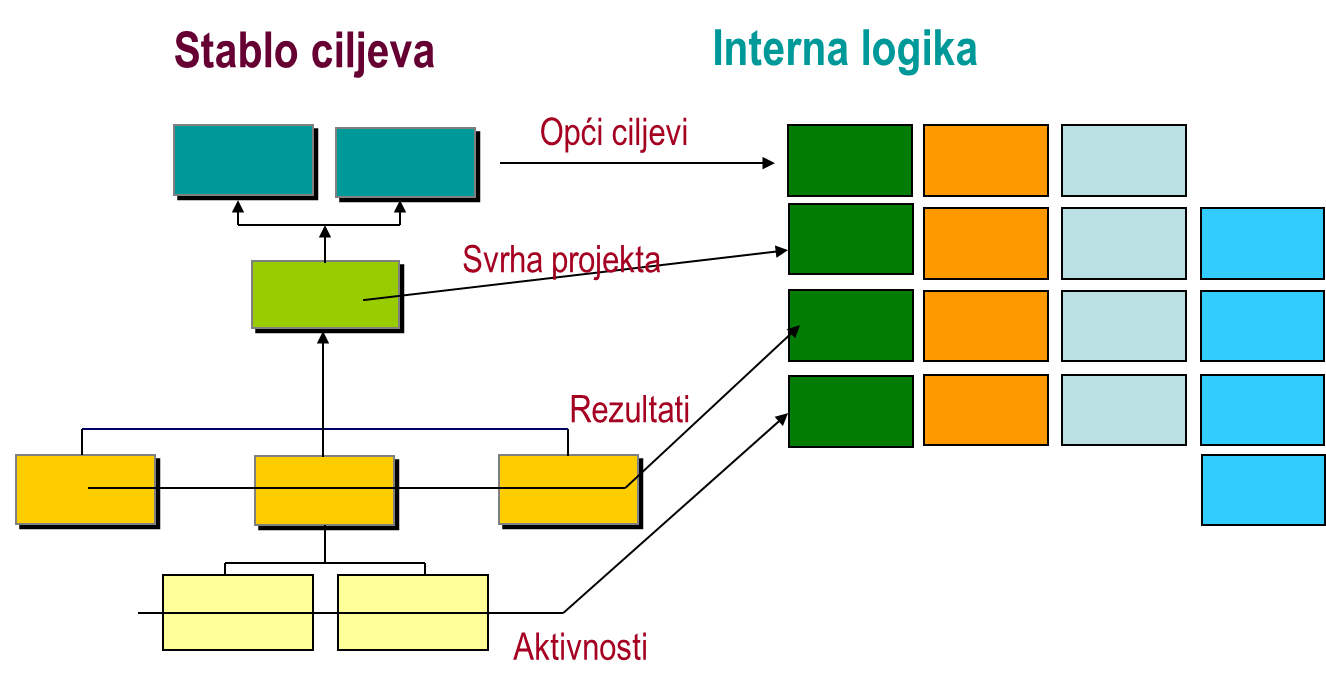 GREŠKE
Aktivnosti, rezultati, specifičan i opći cilj ne prate logiku, ne proizlaze jedan iz drugog (ako – onda)

Prevelika razina detalja u definiranju aktivnosti/outputa ili s druge strane uvrštene su samo osnovne aktivnosti

Pokazatelji nisu kvantificirani niti vremenski određeni – ne znamo što je mjera uspjeha
CILJNA SKUPINA
Ciljna skupina – osobe i organizacije koje će imati izravne koristi od provedbe našeg projekta, koje sudjeluju u aktivnostima i one su njima namijenjene

Krajnji korisnici – osobe i organizacije koje će imati koristi od projekta nakon što on završi
CILJNA SKUPINA
KVANTIFICIRANA – unaprijed predviđamo broj različitih ciljnih skupina  koje će sudjelovati u projektu

STRUKTURIRANA  -  stručnjaci, volonteri, zaposlenici, novozaposleni

KRITERIJI ODABIRA  - koje ćemo kriterije koristiti, kome ćemo dati prednost
CILJNA SKUPINA
Što su problemi, potrebe i ograničenja ciljne skupine?

Kako će naš projekt riješiti/ ublažiti te probleme, potrebe i ograničenja?

PROBLEMI 

RJEŠENJA
POGREŠNE CILJNE SKUPINE
Nekvantificirane ciljne skupine



 Nedefinirane podskupine unutar ciljne skupine
POGREŠNE CILJNE SKUPINE
Fokus projekta je na ciljnoj skupini koja nije definirana kao prihvatljiva
Kriteriji za odabir nisu logični za ciljeve projekta
PRIMJER DOBRE PRAKSE
definicija  ciljne  skupine:

  20 nastavnika OŠ koji će svi proći edukaciju o vrednovanju ishoda učenja. 
  8 nastavnika će dodatno biti direktno uključeno u izradu kurikuluma gdje će primijeniti stečena znanja.
OPIS CILJNE SKUPINE
Svaku od ciljnih skupina potrebno je opisati , uključujući kriterije  odabira, probleme i potrebe identificiranih ciljnih skupina koji se  planiraju rješavati projektnim prijedlogom.
AKTIVNOSTI
Proizlaze iz provedbe (jedne ili više) aktivnosti – kvalitativna promjena do koje je došlo zbog provedbe tih aktivnosti
U svojoj ukupnosti postižu specifičan cilj projekta 
Numeriranjem ih povezujemo s aktivnostima:
Rezultat 1
Aktivnost/ element 1.1
Aktivnost/ element 1.2
Rezultat 2
Aktivnost/ element 2.1
Aktivnost/ element 2.2
MJERLJIVI REZULTATI
količina, kvaliteta i vrijeme - služe za provjeru  izvedivosti CILJEVA I REZULTATA PROJEKTA
SMART:
S – specific = točno određeni za cilj koji trebaju mjeriti
M – measurable = mjerljivi u smislu količine i kvalitete
A – adequate = prikladni po prihvatljivoj cijeni
R – relevant = relevantni za potrebe informiranja projektnih dionika
T – timed = vremenski određeni - kada možemo očekivati da će cilj biti ostvaren
POKAZATELJI
Pokazatelji na razini rezultata:  mjerljiva posljedica provedbe aktivnosti

Pokazatelji na razini specifičnog cilja - da li je projekt proizveo pozitivan ishod na ciljne skupine, da  li je njihovo stanje poboljšano, na kakav način i u kojoj mjeri
 
Pokazatelji na razini općeg cilja pokazuju doprinos projekta dugoročnim ciljevima neke politike ili strategije
LOŠI POKAZATELJI
Nekvantificirani pokazatelji (broj xy, povećanje ….)

Preambiciozni pokazatelji (smanjenje stope nezaposlenosti, ….) koji se ne mogu postići tijekom raspoloživog vremena
CILJ
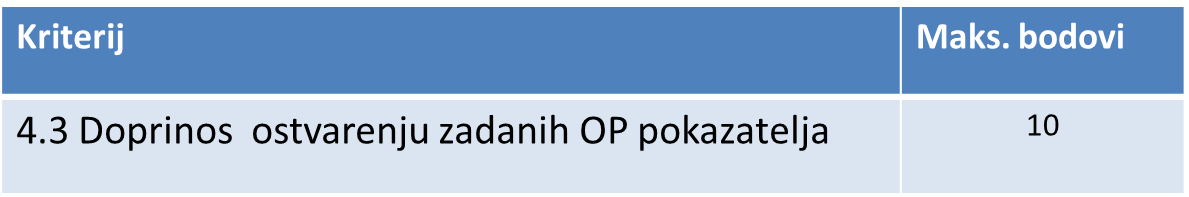 ELEMENT PROJEKTA
Element projekta = skupina


Aktivnosti = radni paket = vodi jednom rezultatu
ELEMENT PROJEKTA
Nekoliko elemenata, po logici projekta (rezultati): min. 3 – maks. 10 (uklj. PM i V) 

Svaki element ima aktivnosti, npr.:  5. element: Uvesti sustav osiguranja kvalitete rada u ustanove 5.1. Studijski posjet radi upoznavanja najboljih praksi u osiguranju kvalitete 5.2. Utvrđivanje stanja i provedba samovrednovanja
AKTIVNOSTI
Aktivnosti mogu biti definirane kronološki (kao u prvom primjeru) ili logički po cjelinama,

npr.:
Element 4: Promicati projekt
Aktivnost 4.1: Organizirati konferencije za tisak
Aktivnost 4.2: Izraditi i distribuirati projektne letke
AKTIVNOSTI
CILJEVI - AKTIVNOSTI - REZULTATI
A1.
A1.1 USPOSTAVLJANJE SURADNJE S KLUBOVIMA
A1.2 .ISPITIVANJE KAPACITETA MINIMALNO 15 PRIPADNIKA CILJNE SKUPINE
A1.3. IZRADA PROGRAMA OSNAŽIVANJA
A1.4. OSMIŠLJAVANJE RADIONICA
AKTIVNOSTI
CILJEVI - AKTIVNOSTI - REZULTATI
A1.
A1.1 SASTANCI JEDNOM TJEDNO KROZ , MJESEC DANA 
A1.2. ANKETA DVA PUTA MJESEČNO-OSMIŠLJAVANJE,IZRADA,PROVOĐENJE I ANALIZA DOBIVENIH PODATAKA .
A1.3. IZRADA PROGRAMA 3.MJESEC NA OSNOVU A1.1. I A 1. 2
A1.4. PROVOĐENJE RADIONICA
AKTIVNOSTI
CILJEVI – AKTIVNOSTI - REZULTATI
A1.
A1.1 USPOSTAVLJENA SURADNJA S KLUBOVIMA
A1.2 .UTVRĐENI KAPACITETI PRIPADNIKA CILJNE SKUPINE
A1.3. IZRAĐEN PROGRAM RADA
A1.4. PROVEDENE EDUKATIVNE RADIONICE
AKTIVNOSTI
El. projekta 1
<naziv>
Aktivnosti unutar elementa
Opišite ukratko aktivnosti koje će se provoditi u okviru projektnog elementa i na koji način provedba ovog elementa doprinosi ostvarenju ciljeva projekta. 
Provedba (metodologija)
Opišite ukratko korake potrebne za provedbu i način provedbe elementa projekta/aktivnosti.
AKTIVNOSTI
Uloga prijavitelja /partnera u provedbi elementa
Opišite ulogu i odgovornosti prijavitelja i svakog partnera u provedbi pojedinog elementa/aktivnosti
Mjerljivi ciljevi (outputi)
Opišite kvantitativno i kvalitativno outpute  elementa projekta/aktivnosti. 
Vremenski okvir
Navedite vrijeme provedbe elementa projekta/aktivnosti.
GANTOGRAM
Pokazuje:

Slijed aktivnosti – kojim redoslijedom će se aktivnosti provoditi?
Uzročnost – koju aktivnost treba dovršiti da bi neka druga mogla početi?

Koristi nam i za planiranje novčanog tijeka
Gantogram  se automatski generira u obrascu A
AKTIVNOSTI
Obratite pozornost da:
  nema previše aktivnosti u jednom mjesecu
  izbjegavajte krenuti odmah s konkretnim         aktivnostima
  za upravljanje projektom, plan javne nabave, sporazum o partnerstvu, plan podnošenja zahtjeva za nadoknadu sredstava treba puno vremena
RIZICI
Razmislite o “bufferu” i rizicima u provedbi koji mogu dovesti do kašnjenja – vremenske tampon zone


Posebnu pozornost obratite na aktivnosti koje sadrže javnu nabavu
REZULTAT
Za jedan rezultat koji ste definirali, odredite:

  Glavne aktivnosti
  Podaktivnosti
  Akcijski plan
PODACI
Obrazac A

 navedite vlastite: operativne, tehničke 
i upravljačke kapacitete 
 iskustvo, prethodno provedene projekte, broj zaposlenih, kvalifikacije, stručnost u području kojim se bavi projekt, opremu i logistiku
PODACI
Obrazac A

 kako ćete osigurati dostatne upravljačke resurse za upravljanje projektom

 odabir partnera te dodanu vrijednost njihovog uključivanja u projekt, planirana podjela zadataka te odgovornost između partnera
PODACI
Obrazac B 

 opisati učinak projekta na ciljne skupine
 
 odrediti mjere putem kojih će se osigurati održivost outputa, 

 utvrditi kako će se rezultati projekta koristiti nakon provedbe projekta
PODACI
tko će osigurati odgovarajući broj osoblja za upravljanje objektom/opremom,

 kako će se stečeno znanje osoba koje su sudjelovale u projektu primjenjivati u daljnjim aktivnostima organizacije prijavitelja/partnera
PODACI
da li je moguć prijenos rezultata i/ili izlaznih komponenti (outputa) projekta na drugu organizaciju/županiju/državu
FINANCIJSKA ODRŽIVOST
navodi se da će prijavitelj financijski podupirati nastavak projekta iz vlastitih izvora

 izostaje objašnjenje kako može financijski podupirati projekt u budućnosti kad sada nema sredstava za njega i javlja se na EU fondove
FINANCIJSKA ODRŽIVOST
navodi se da će se koristiti druga sredstva/ fondovi bez pojedinosti ili barem kratke identifikacije tih potencijalnih fondova

 nema informacija o budućim financijskim resursima za nastavak projekta
INSTITUCIONALNA ODRŽIVOST
- prijavitelj izjavljuje da će nastaviti koristiti ljudske potencijale koji su već angažirani i potencijalno osposobljeni
- u stvari većinu aktivnosti su proveli vanjski angažirani ljudski resursi, pa stoga nije vjerojatno da će prijavitelj postići institucionalnu održivost
INSTITUCIONALNA ODRŽIVOST
zaposlenici s novostečenim vještinama koje će nastaviti primjenjivati u sklopu redovnog posla

 trening trenera - resursi za daljnje osposobljavanje unutar organizacije

 sporazumi i ugovori o suradnji/financiranju s drugim dionicima
PRORAČUN
U  obrascu A
	za svaki trošak:
Naziv stavke ; Broj jedinica ; Naziv jedinice;
Iznos po jedinici u kn ; Za opremu, namještaj, adaptacije

Obrazloženje – za što je potrebno, kako smo došli do broja jedinica, kako smo došli do cijene
NOVČANI TIJEK
Priljev i odljev novca u razdoblju trajanja projekta
osigurati solventnost – mogućnost da na vrijeme plaćate sve potrebne troškove

Novčani tijek je najbolje isplanirati već u fazi formuliranja projekta,

Temelj za izračun: proračun, Posebni i Opći uvjeti Ugovora o dodjeli bespovratnih sredstava
FINANCIRANJE
Predfinanciranje: maksimalno 30% vrijednosti projekta (nedostupno za korisnike državnog proračuna koji obavljaju plaćanja putem jedinstvenog računa državne riznice)
Plaćanja od strane  tijela za plaćanje:
Metoda nadoknade – već plaćeni troškovi
Učestalost zahtjeva:
Minimalno u roku od 15 kalendarskih dana nakon isteka svaka tri mjeseca provedbe projekta (izvješće o napretku)
NADOKNADA SREDSTAVA
Zahtjev za plaćanje predujma:
10 radnih dana (PT2) + 7 kalendarskih dana (PT1) + 30 dana rok za izvršenje plaćanja Korisniku (ako je sve pravilno pripremljeno)
Zahtjev za nadoknadu sredstava:
30 kalendarskih dana (PT2) + 30 dana rok za izvršenje plaćanja Korisniku = 2 mjeseca (ako je sve pravilno pripremljeno, inače se ne isplaćuju svi troškovi)
NADOKNADA SREDSTAVA
Završni zahtjev za nadoknadu sredstava:

(obveza predaje Završnog zahtjeva je 30 kalendarskih dana nakon završetka provedbe+ 
60 kalendarskih dana (PT2) + 30 dana rok za 

izvršenje plaćanja = do 3 mjeseca od predaje zahtjeva (ako je sve ispravno potkrepljeno, inače se troškovi smatraju neprihvatljivim)
NADOKNADA SREDSTAVA
Moguća su učestalija plaćanja, ali zahtijevaju velike administrativne kapacitete:

Zahtjev za nadoknadu sredstava je ujedno i Izvješće o napretku
Zahtjev za nadoknadom sredstava mora biti popraćen dokumentiranim dokazima o nastalim troškovima i izvršenim uplatama
TROŠKOVI
Treba  ih raspodijeliti na prihvatljive i neprihvatljive  

Prihvatljive troškove dijelimo na:

javna sredstva (državni proračun ili proračun lokalne i područne samouprave)
privatna sredstva
TROŠKOVI
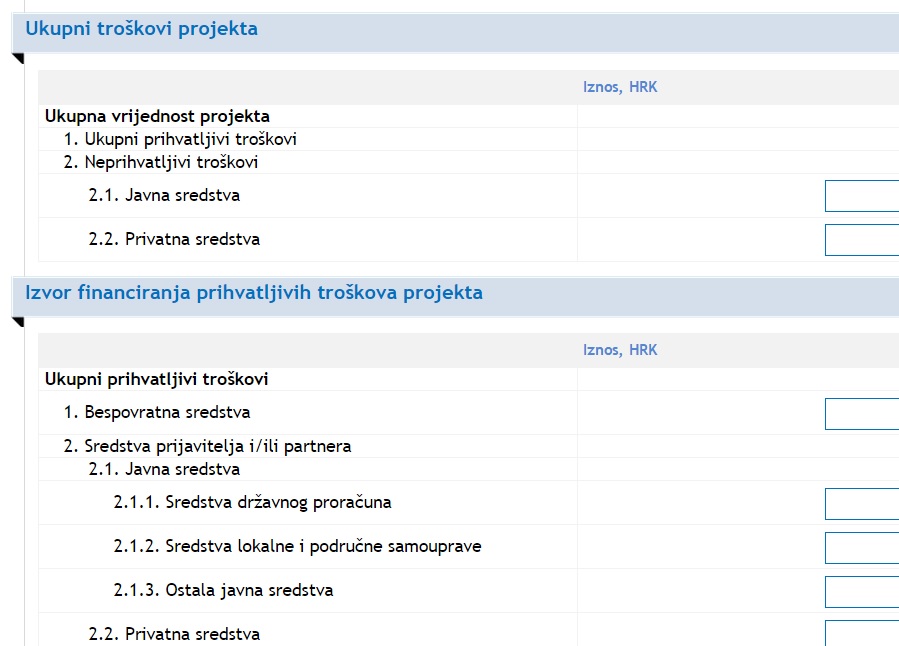 TEME
Prema Uredbi Vijeća 1083/2006:

- Jednake mogućnosti,
- Održivi razvoj i zaštita okoliša
- Promicanje načela dobrog upravljanja
To znači da ove teme trebaju biti ugrađene u sve programe kohezijske politike
 preporuka: koristiti „Upitnik o uključivanju horizontalnih prioriteta u projekt”
UPITNIK
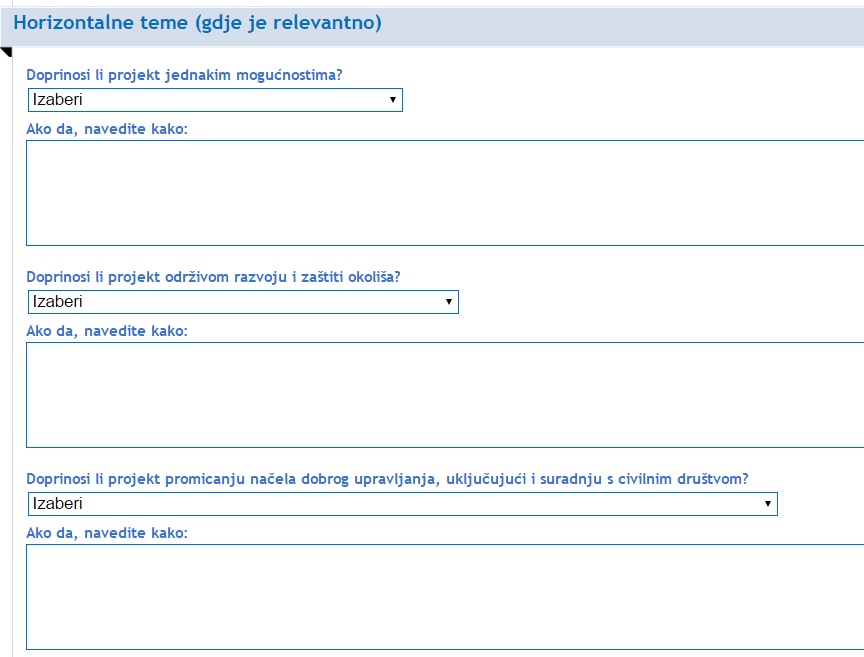 PROMIDŽBA
Alati  vidljivosti 

zadani su Općim uvjetima i Uputama za korisnike sredstava - informiranje i vidljivost

definirajte publikacije, konferencije, tiskani materijal i materijal koji će se emitirati putem radija, TV-a, interneta, različiti promotivni materijal
PROMIDŽBA
odredite dinamiku promidžbe,

 odgovorne osobe,

 sredstva namijenjena promidžbi
PROMIDŽBA
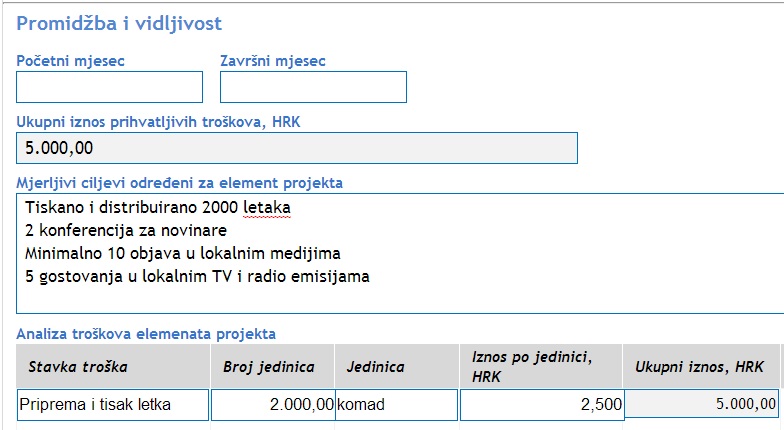 Hvala na  pažnji